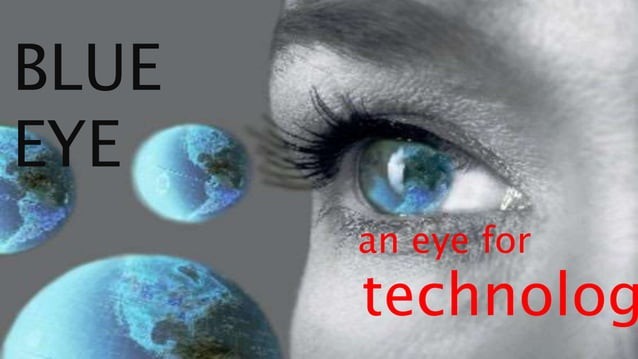 WHA’1’ IS SLUii E\"f.S
I'LCHNOLOGâ"	.’?’?\ ’?
•:.the.blue eyes technology aim at creating computational machines; that here perceptual and mñsory ability like those of.h.uman.brings.
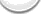 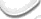 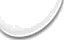 THF TERM BI.UE FYES..’?'*?
BLUE + EYES
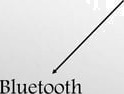 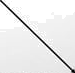 eye movement enables us to obtain a lot of interesting ad important information.
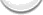 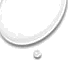 SYSTEM DESIGN OVERVIEW
¥WOMĘOØUNNÆ

- DAU (DATA ACQUłãÏTÏON UNIT )
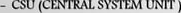 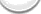 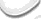 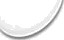 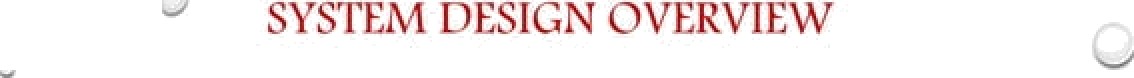 ca»t‹ai sycum u«n
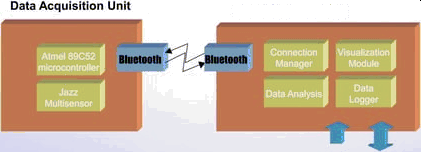 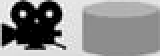 BIB0t00tB technology provides means for creating a Network linking the operators and the central system.
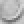 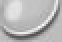 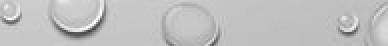 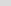 How deaf can sense
o^P	.
Our e	Oİ*
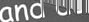 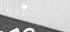 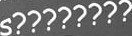 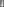 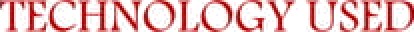 EMOTION MOUSE

MANUAL AND GAZE INPUT CASCADED (MAGIC)

ARTlf'IC1AL lNT£t.LIG£NT SPEECH RECOGNITION

SIMPLE USER INT£R£fF TRACX£R {SUITOR)
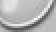 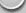 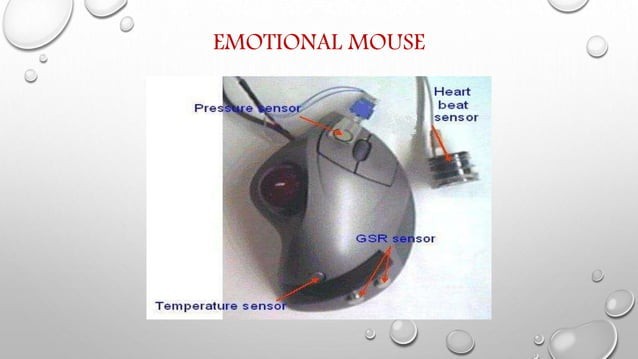 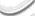 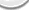 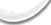 MANUAL AND GAZE INI’L/Y CASCADED (\łALîIL )
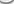 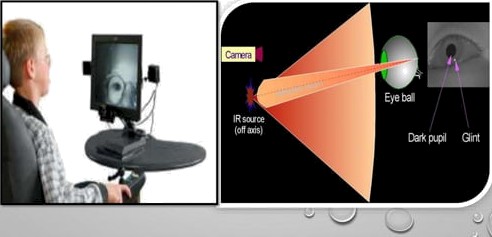 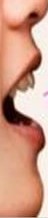 ARTIFICIAL INTELLIGENT SPEECH RECOGNITION
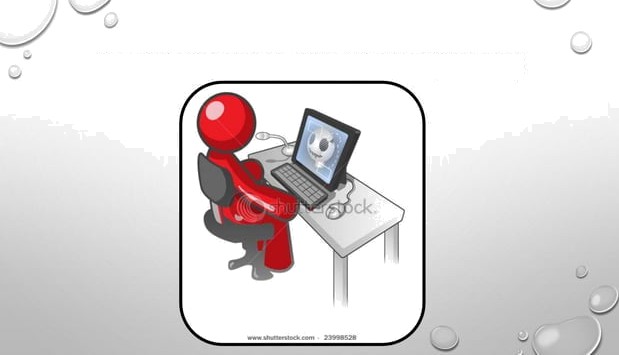 SIMPLE USEłt INTZRZST TBACXZR (SUITOR)
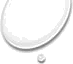 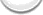 “
BLUE EYES ENABLED DEVICES
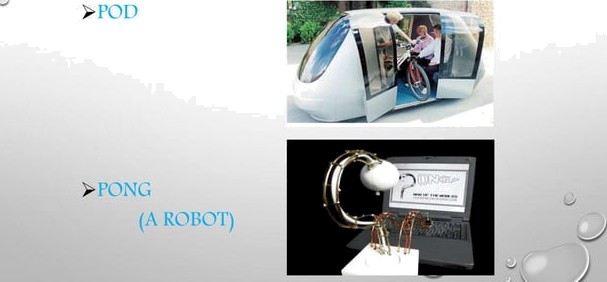 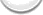 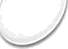 DATA SECURITY
ONLY EEC lST£RED MOBtLE DEYICES CAN CONNECT TO THE
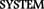 •BlUEI0OTHCONNPCMON UTH
CAVON
?BLUETDCJHCONNEC1]ONfNCRYFMON
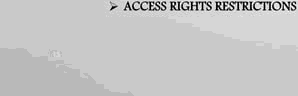 ’
.’.’’’’’.’
i’’’’
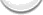 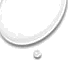 DISADVANTAGES
> usze cwcucc as oeJm ONTHL sc
. smcuwziu›rrcuc
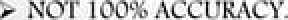 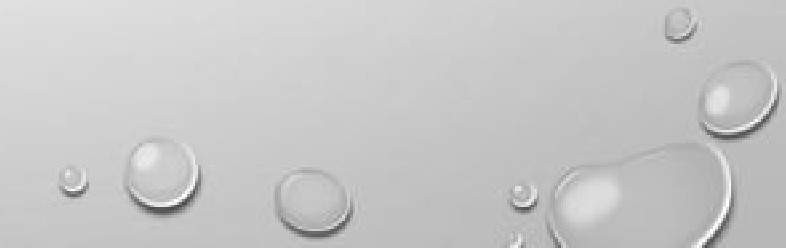 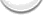 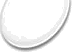 _
CONCLUSION
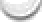 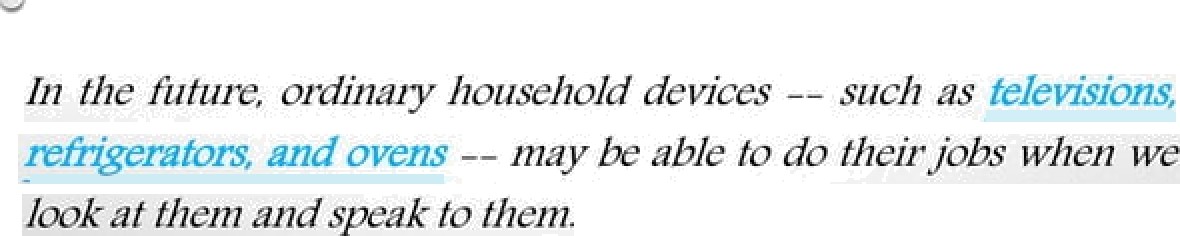 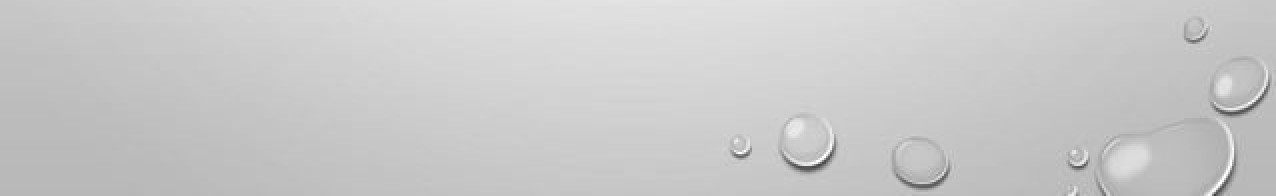 THANK
!!
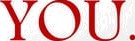 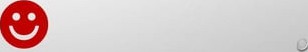